«ОДИН  - МНОГО»
Цель: Развивать умение и видеть общий 
признак предмета группы. Формировать 
умение составлять группы из однородных предметов и выделять из них отдельные 
предметы, развивать понятия один – много.
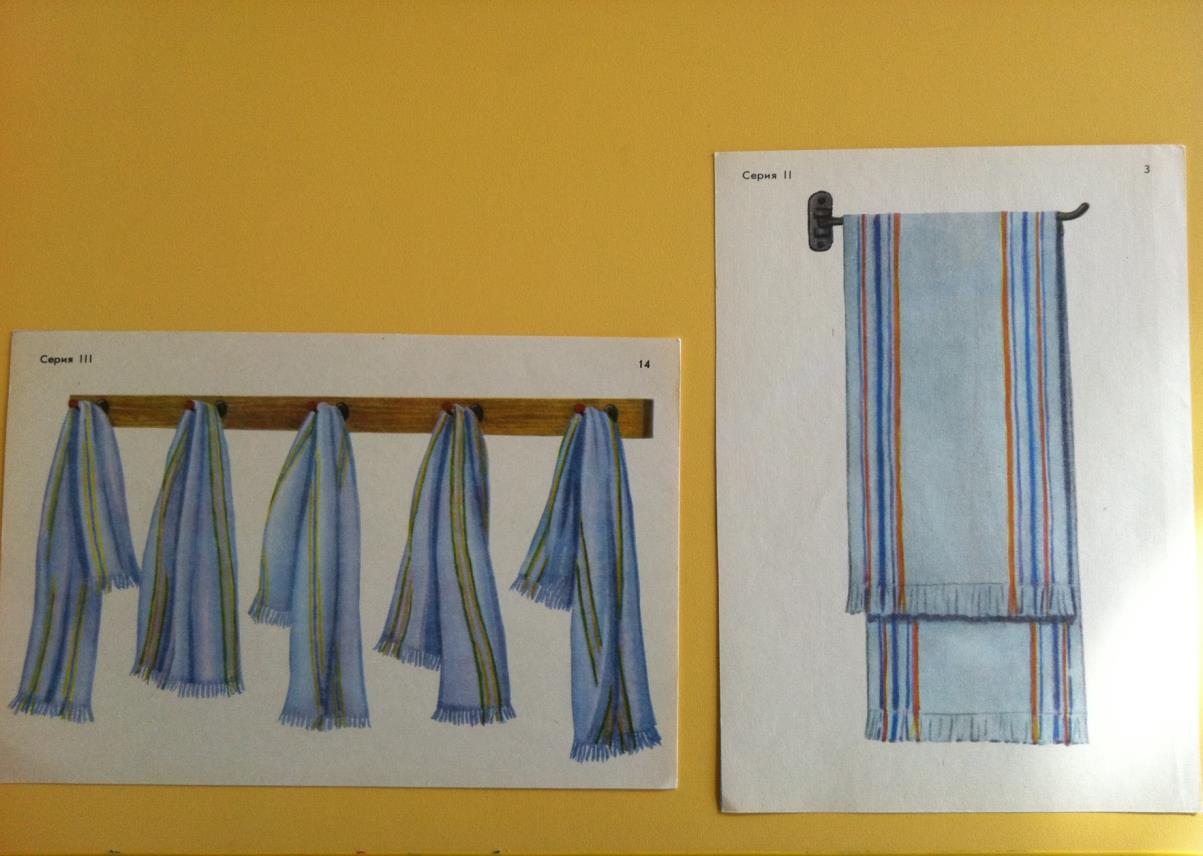 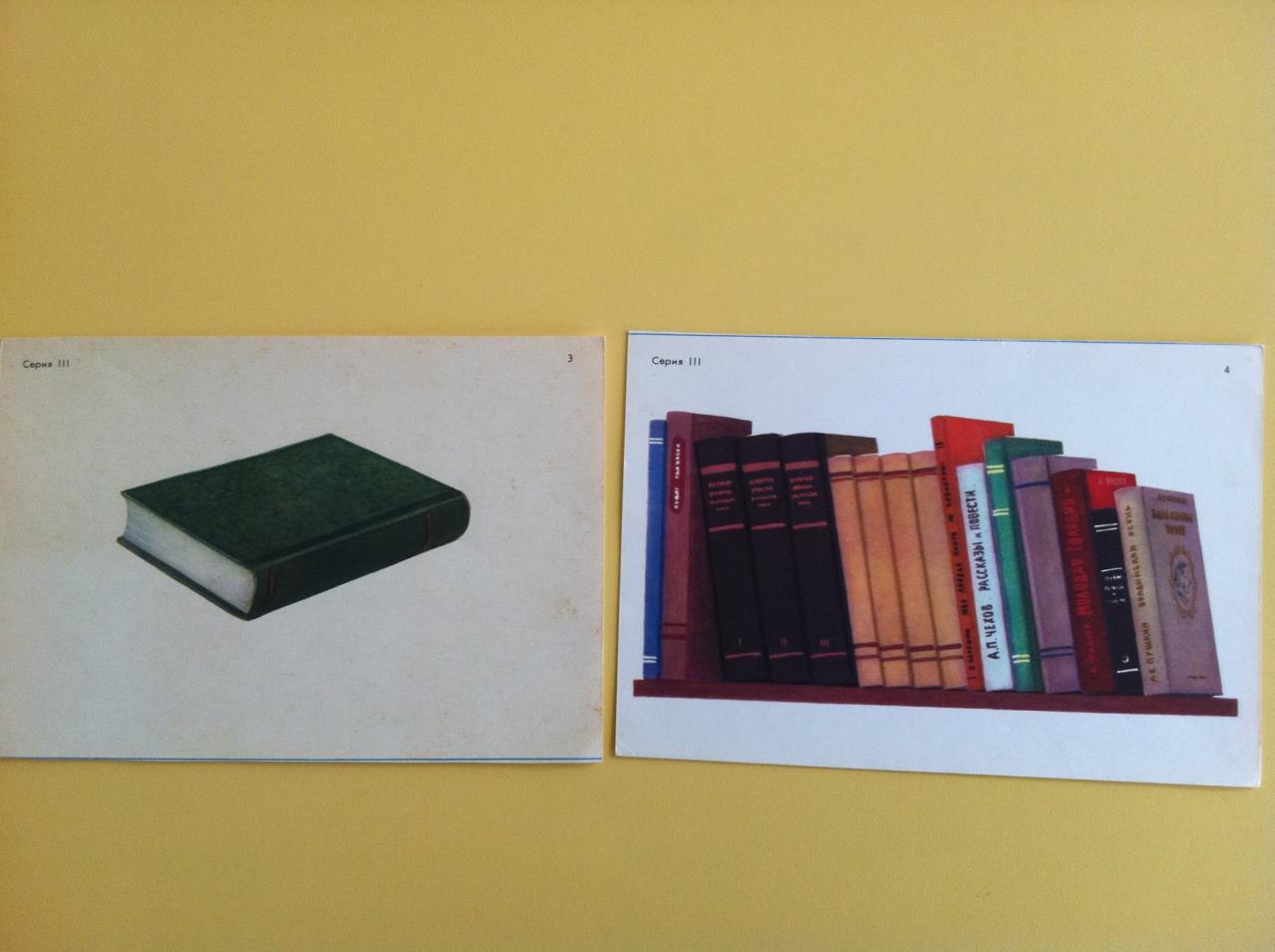 Геометрические фигуры
Закреплять 
знания детей о геометрических фигурах.


 Закреп
лять основные цвета.
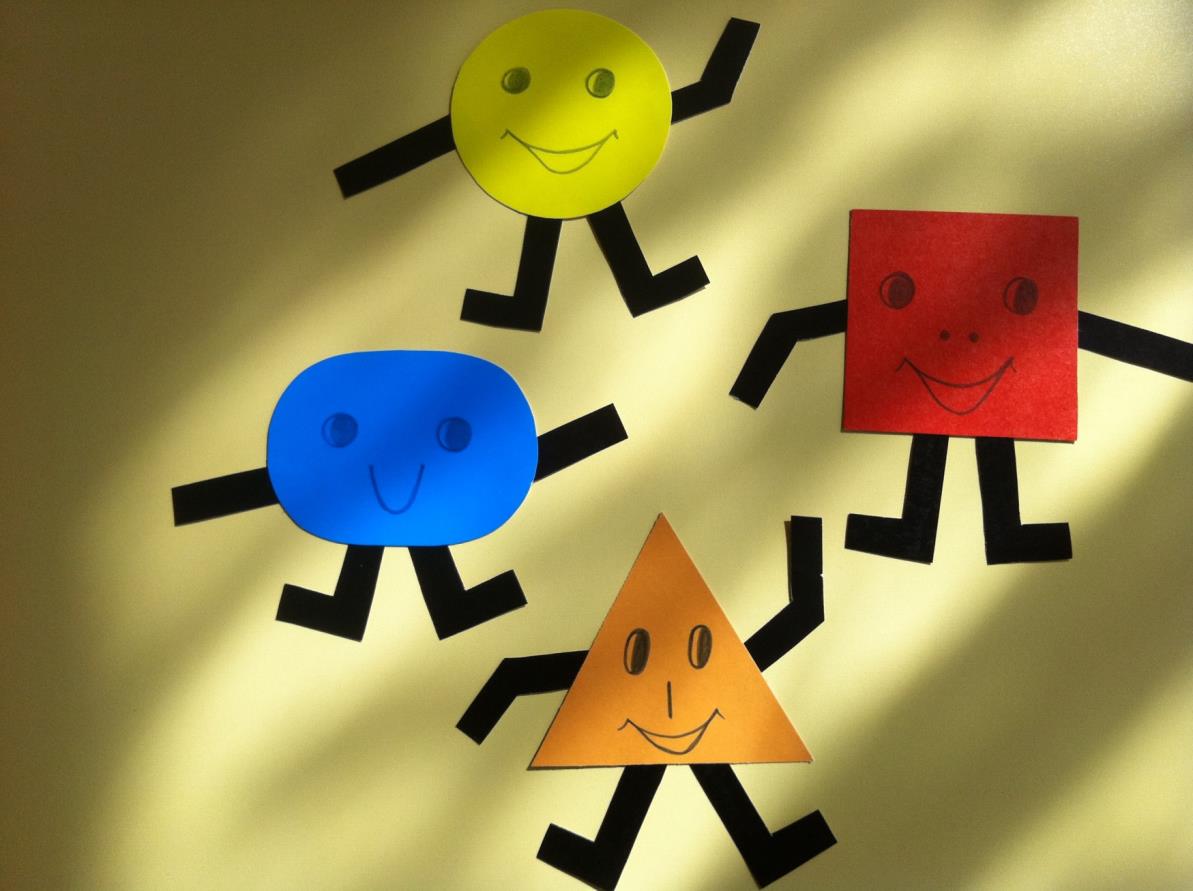 Ориентировка в 
пространстве
Цель: Развивать умение и ориентироваться в пространстве, различать пространственные 
направления от себя.(вверх, вниз, право, лево, центр)Различать правую и левую руку.
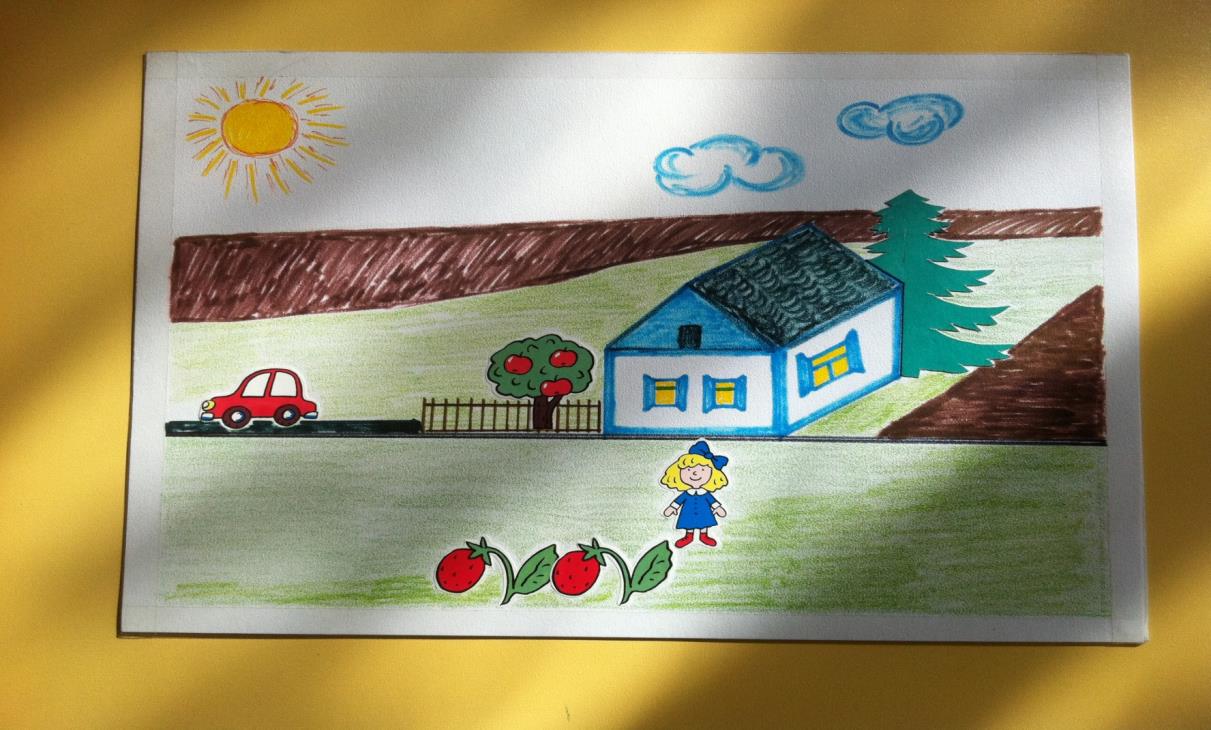 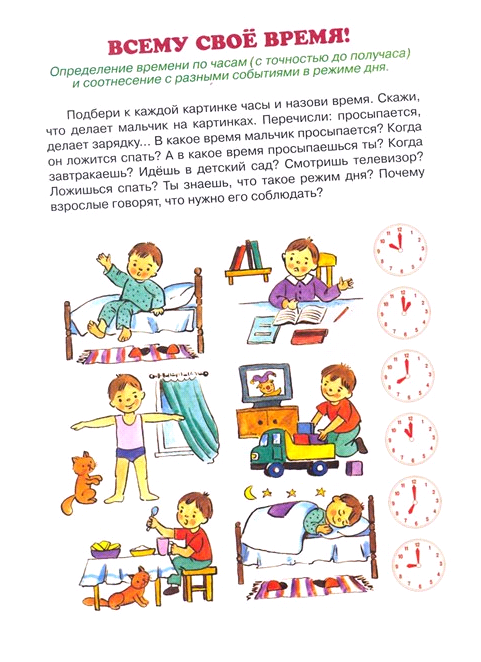 Ориентировка во времени.

Закреплять умение детей ориентироваться во времени, что сначала , что потом.
Литература используемая в работе с детьми:
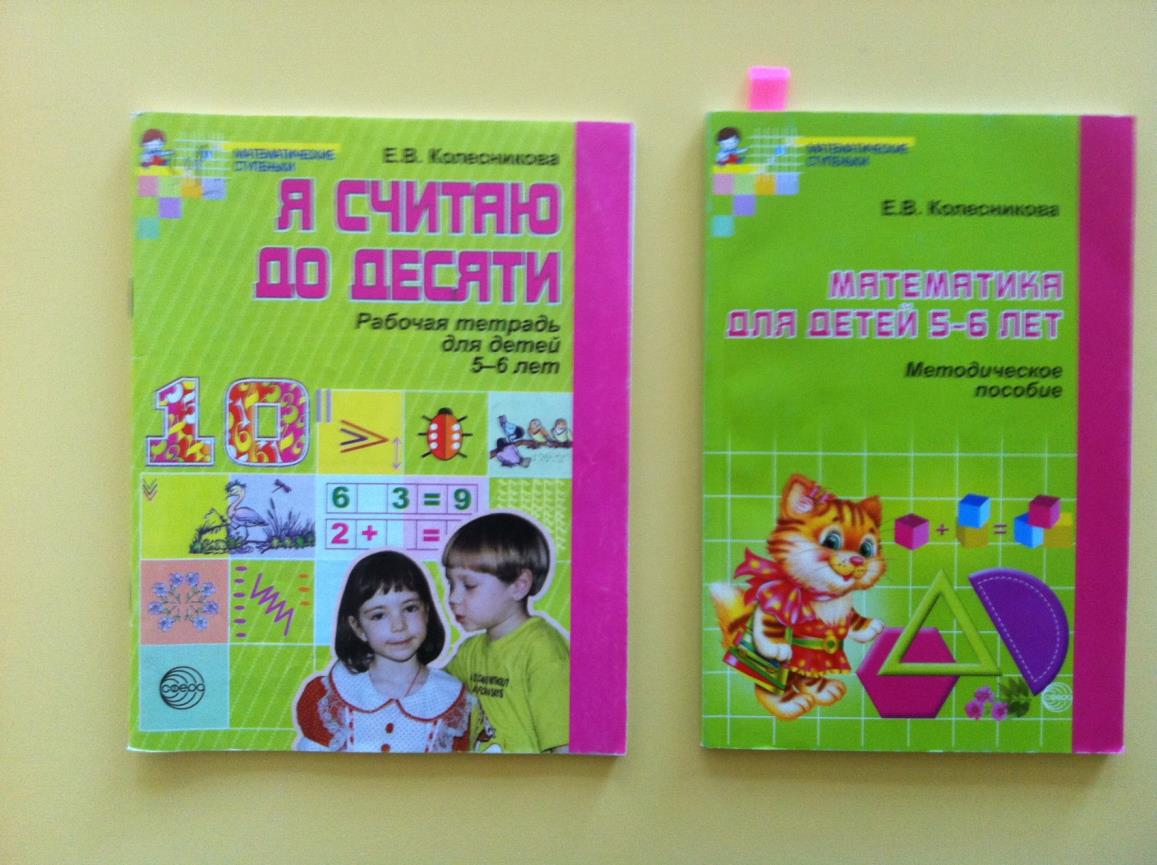 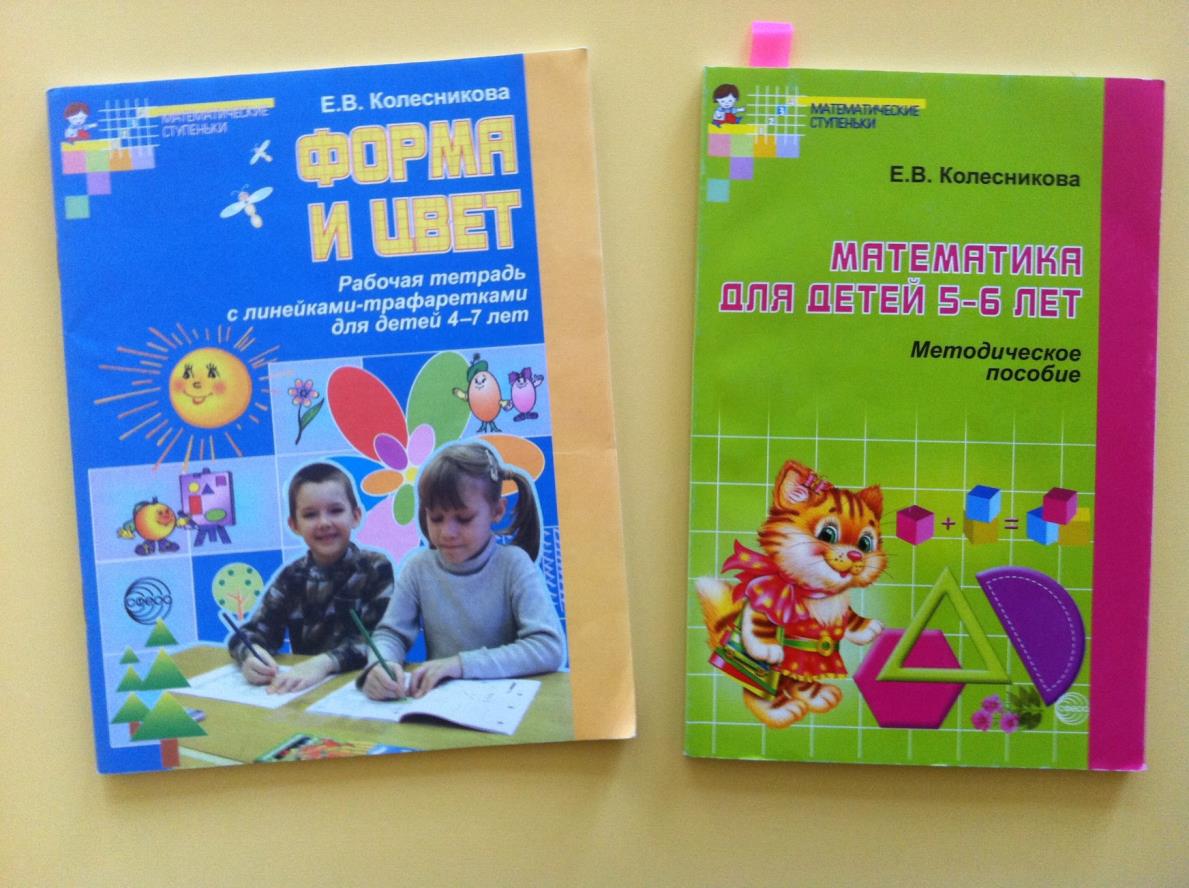 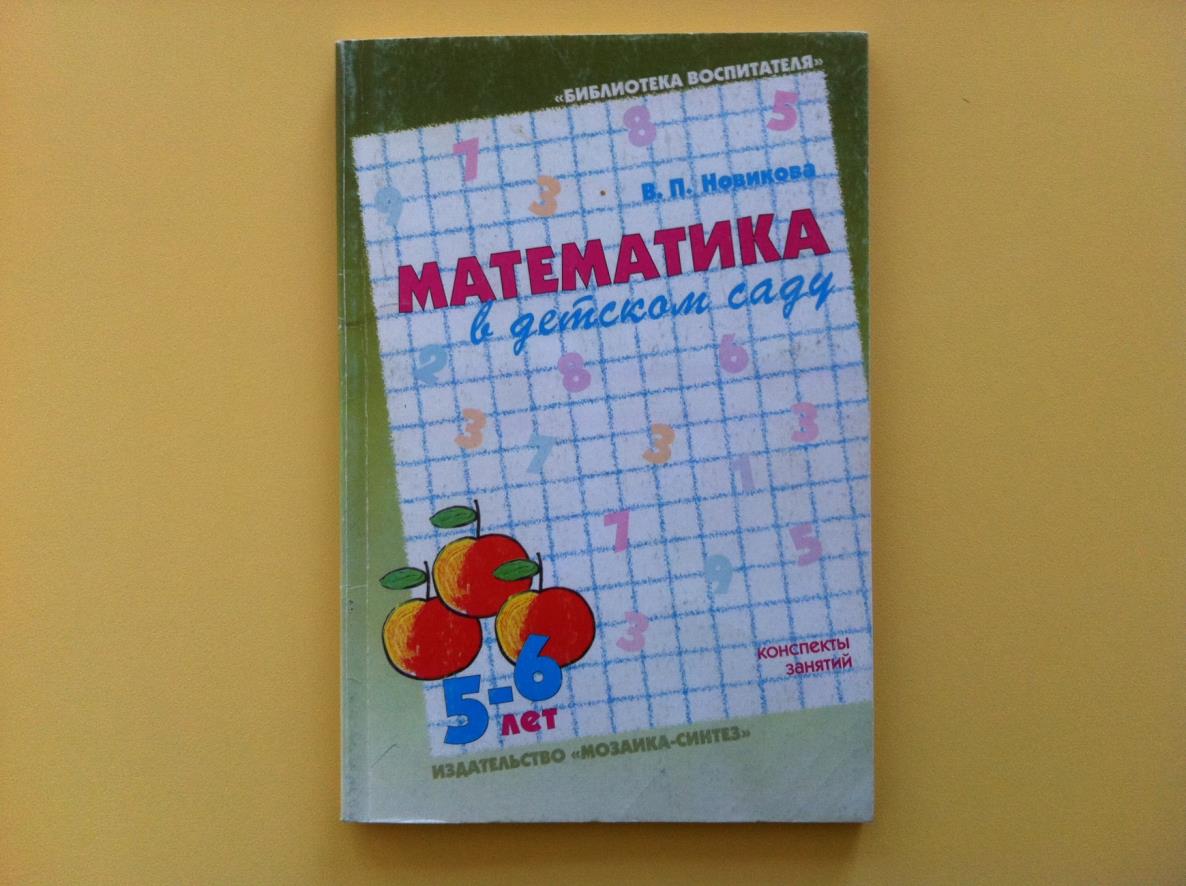 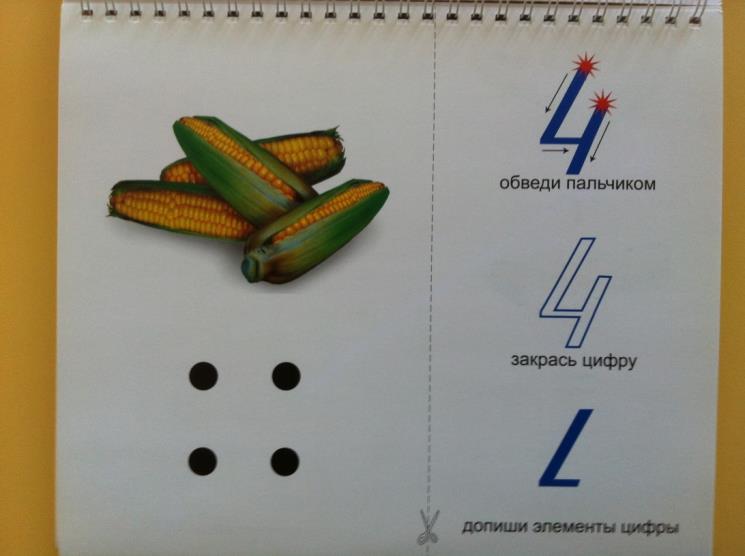 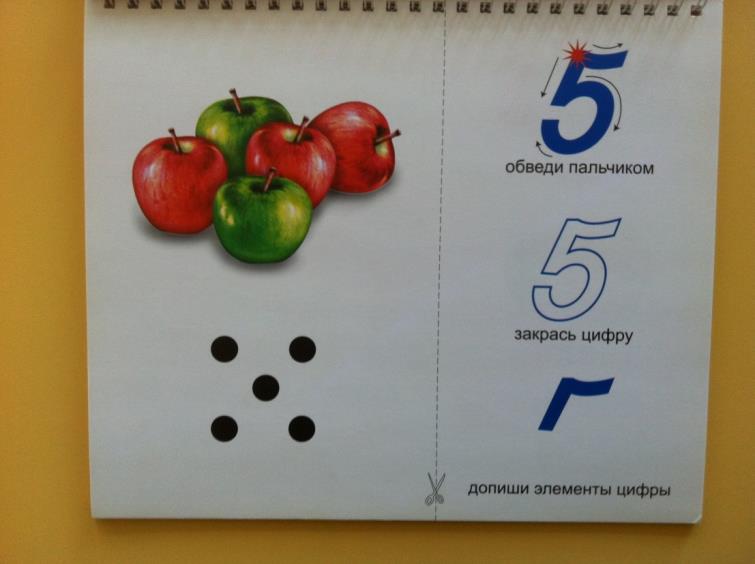 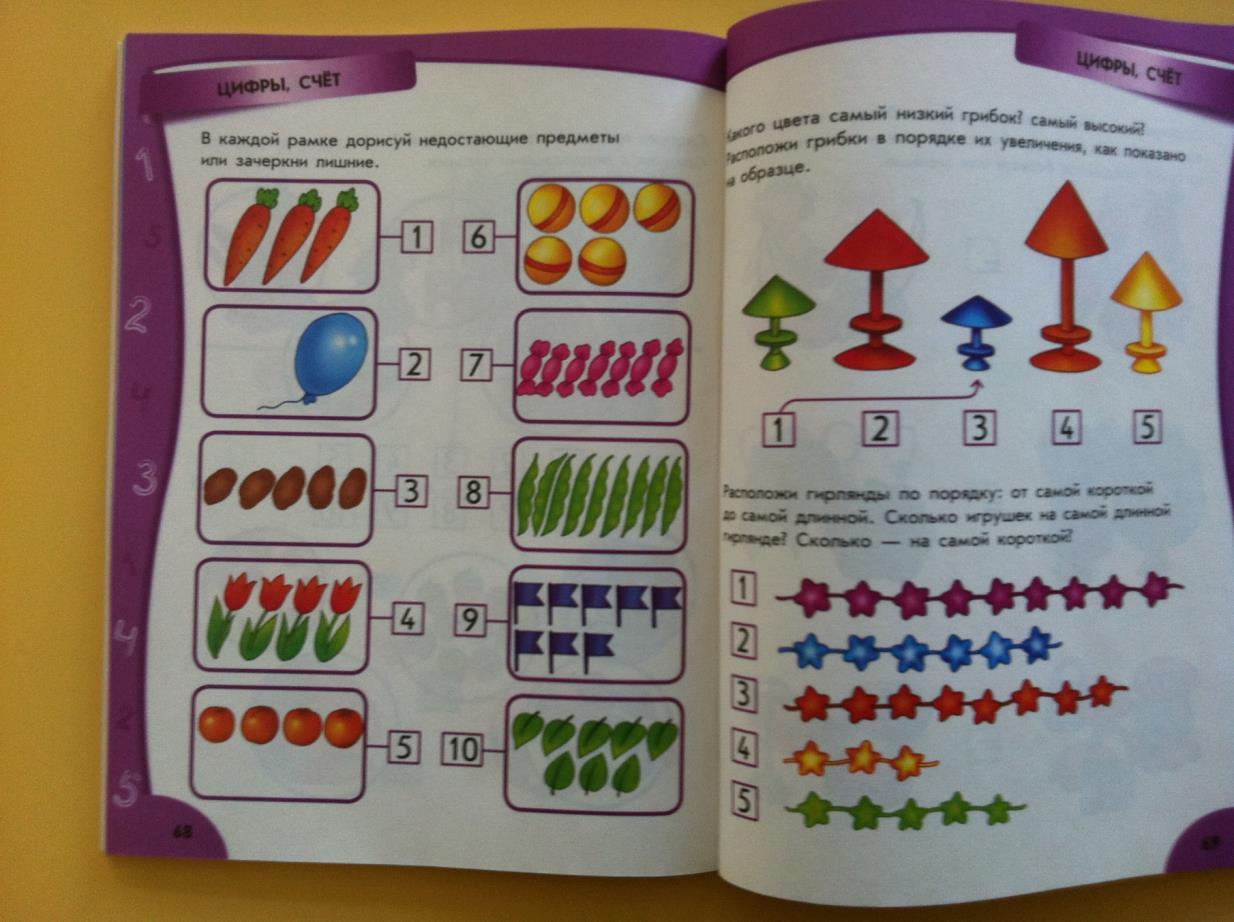 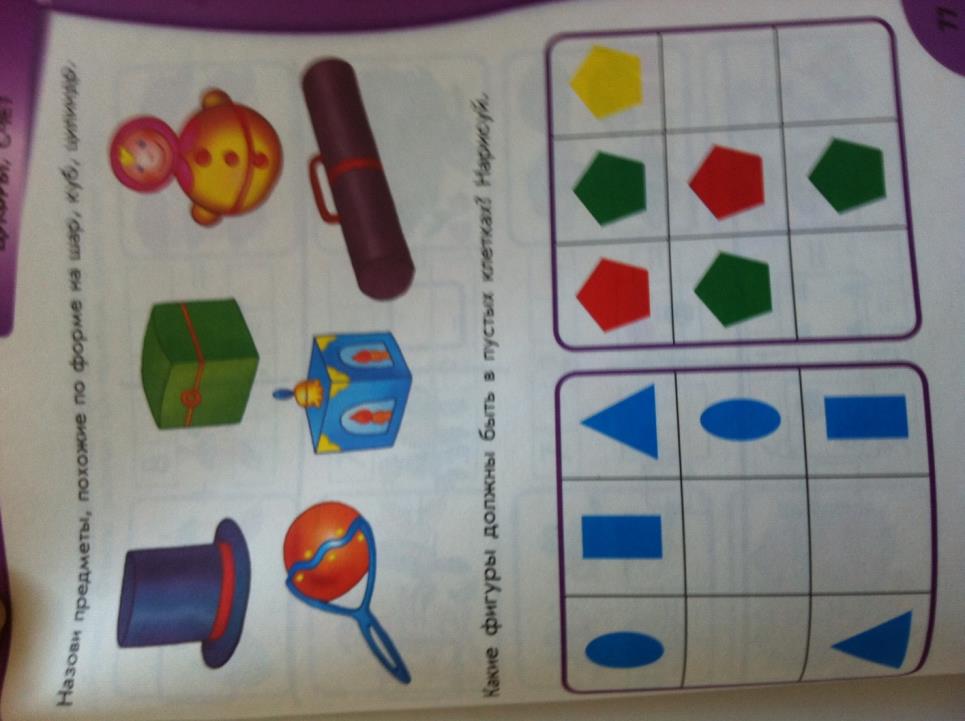